Bachelor-Arbeit Lehramt (PO 2015/PO 2021)von der Themenfindung bis zur Zeugnisausgabe
Dipl. -Soz.päd. (FH) Andrea Schneider
Geschäftsführung Zentrales Prüfungsamt
Agenda
Thema
 Anmeldung
 Genehmigung
 Umfang
 Unterbrechung/Verlängerung
 Abgabe
 Nicht-Bestehen
 ergänzende Hinweise
 beispielhafter Zeitplan
 weitere Informationen
Stand: 02.02.2023
Thema (Themenbereiche abhängig vom Studiengang)
Bildungswissenschaften
gewählte Fächer
gewählte Grundbildung (Primar/Sopäd)
gewählte 1. oder 2. Fachrichtung (Sopäd)
Sonderpädagogische Grundlagen
Sonderpädagogische Handlungsfelder
Übergreifender Studienbereich
Stand: 02.02.2023
Thema
Bildungswissenschaftlicher, fachwissenschaftlicher oder fachdidaktischer Schwerpunkt oder Verschränkung der Gebiete
Erst- und ggf. Zweitprüfer:innen müssen selbst gesucht werden, 
Der:die Erstprüfer:in muss aus dem Fach kommen, in dem die Arbeit geschrieben wird
Das gewählte Fach ist durch die Zuordnung der Erstprüferin oder des Erstprüfers festgelegt; bei Bachelorarbeiten im Übergreifenden Studienbereich sind die Arbeiten dem Übergreifenden Studien-bereich zugeordnet
Prüfer:innen müssen keine Professor:innen sein
Stand: 02.02.2023
Anmeldung
Voraussetzung für Anmeldung:
Primar-/Sekundarbereich mind. 120 ECTS
Sonderpädagogik mind. 118 ECTS bitte ECTS regelmäßig in LSF kontrollieren

Anmeldung monatlich
Zulassung 12x/Jahr

Abgabe Antrag auf Zulassung zur Bachelor-Arbeit im Akademischen Prüfungsamt
Stand: 02.02.2023
Zulassung
Zulassung erfolgt durch schriftliche Bestätigung (Bescheid) des Prüfungsamts über Ausgabe des Themas ca. Mitte des Monats mit Abgabefrist
Abgabe Antrag auf Zulassung zur Bachelor-Arbeit bis einschließlich 1. Werktag im Monat  Abgabetermin der Bachelor-Arbeit am 15. des dritten Folgemonats 
Die genauen aktuellen Termine finden Sie auf der Webseite unter „Aktuelles und Termine“.
Stand: 02.02.2023
Genehmigung
Nach Genehmigung des Themas darf es einmalig binnen zwei Wochen auf Antrag zurückgegeben werden
Nach Rückgabe: Neuer Antrag mit neuem Thema
Stand: 02.02.2023
Umfang
Bachelor-Arbeit umfasst 6 LP = ca. 180 Stunden Arbeitsaufwand
Bearbeitungszeit: 12 Wochen
Anhaltswert: ca. 40 Seiten (ohne Anhang) – bitte Absprache mit der:dem Gutachter:in (PO 2021) bzw. den Gutachter:innen (PO 2015); diese Seitenzahl sollte nicht deutlich über- oder unterschritten werden
Stand: 02.02.2023
Unterbrechung/Verlängerung
auf Antrag (Formular auf Homepage) möglich
Eine Verlängerung um max. zwei Wochen in begründeten Einzelfällen; sie muss spätestens drei Wochen vor Ablauf der Bearbeitungszeit beantragt werden
Bei Erkrankung wird die Bearbeitungszeit für die Dauer der Erkrankung unterbrochen (Nachweis durch ärztliches Attest mit Angabe der Beeinträchtigung beim Erbringen der Prüfungsleistungen – Vorlage auf Homepage)www.ph-heidelberg.de/studium/im-studium/zentralespruefungsamt/formulare-downloads/

 Konsequenz: Abgabetermine verschieben sich
Stand: 02.02.2023
Abgabe
formale Kriterien müssen eingehalten werden (maschinell geschrieben, durchgehend nummeriert, gebunden, kein PH-Logo)
2-fache gedruckte und gebundene Ausfertigung (keine Spiralbindung!)
+ elektronische Fassung (CD oder Stick – Empfehlung: zweifache Abgabe) – beschriftet und gut befestigt!
Erklärung über selbstständige Anfertigung (siehe Antrag auf Zulassung zur Bachelor-Arbeit) – bitte mit einbinden!
 Fristgerechte Abgabe im Akademischen Prüfungsamt
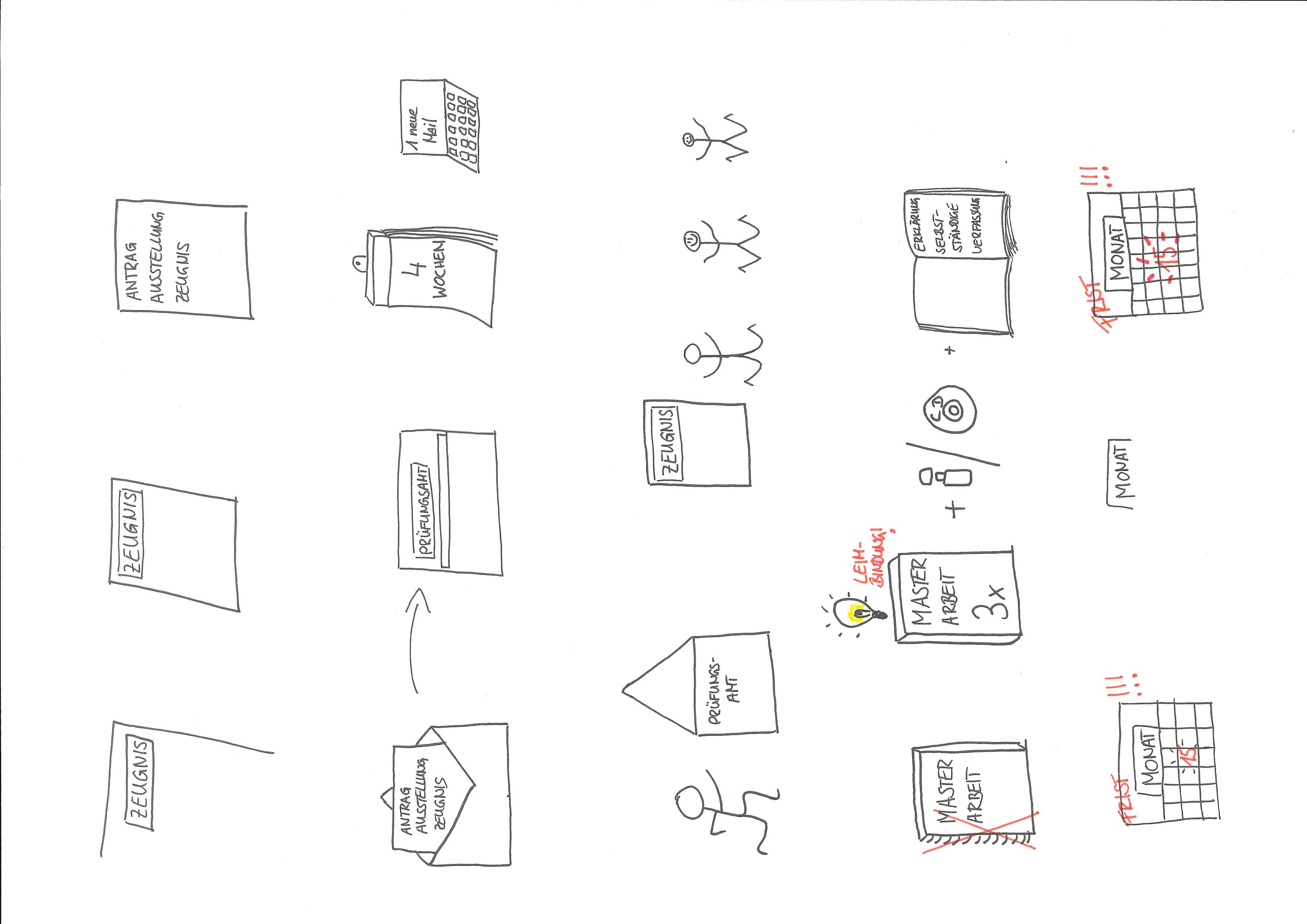 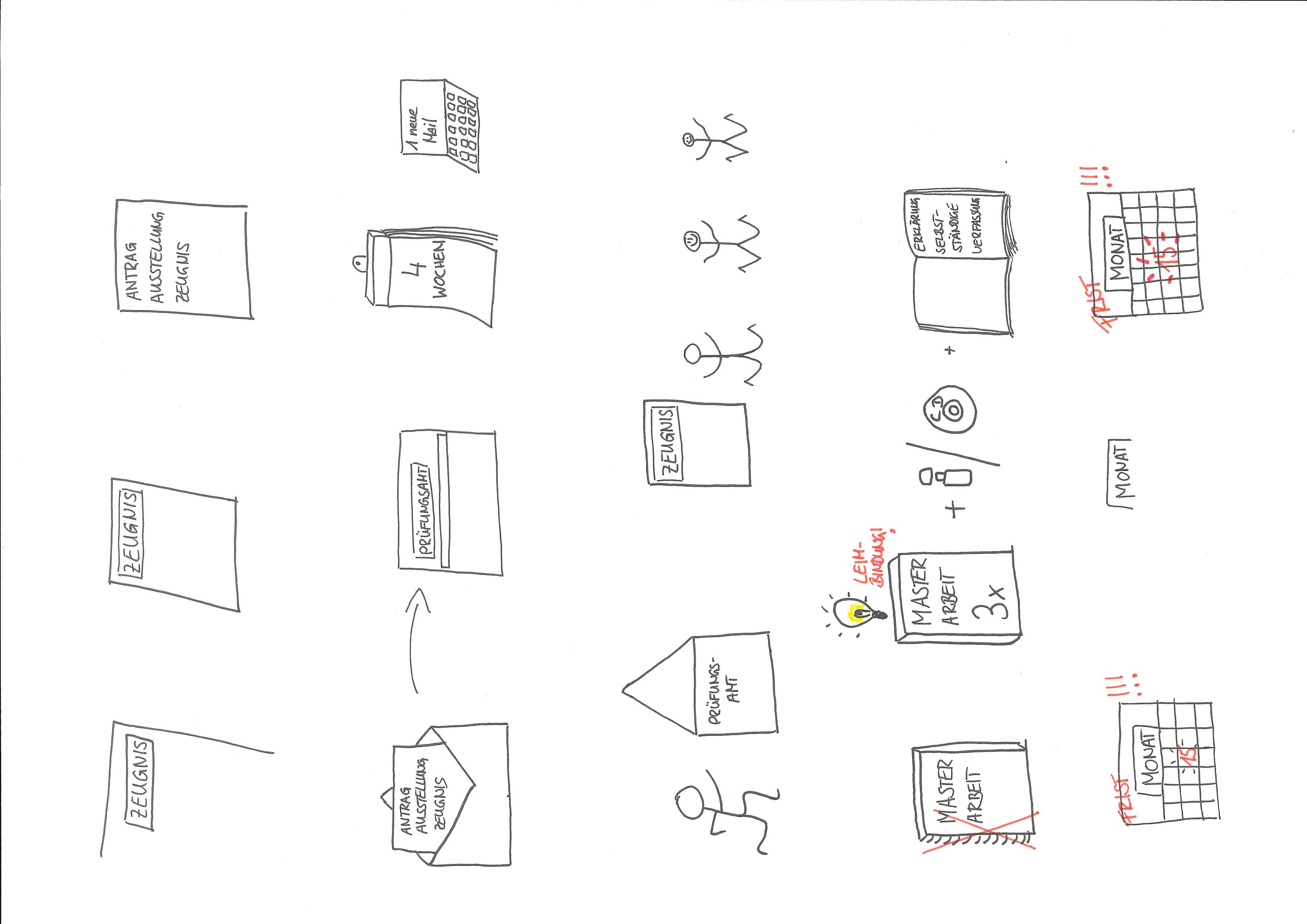 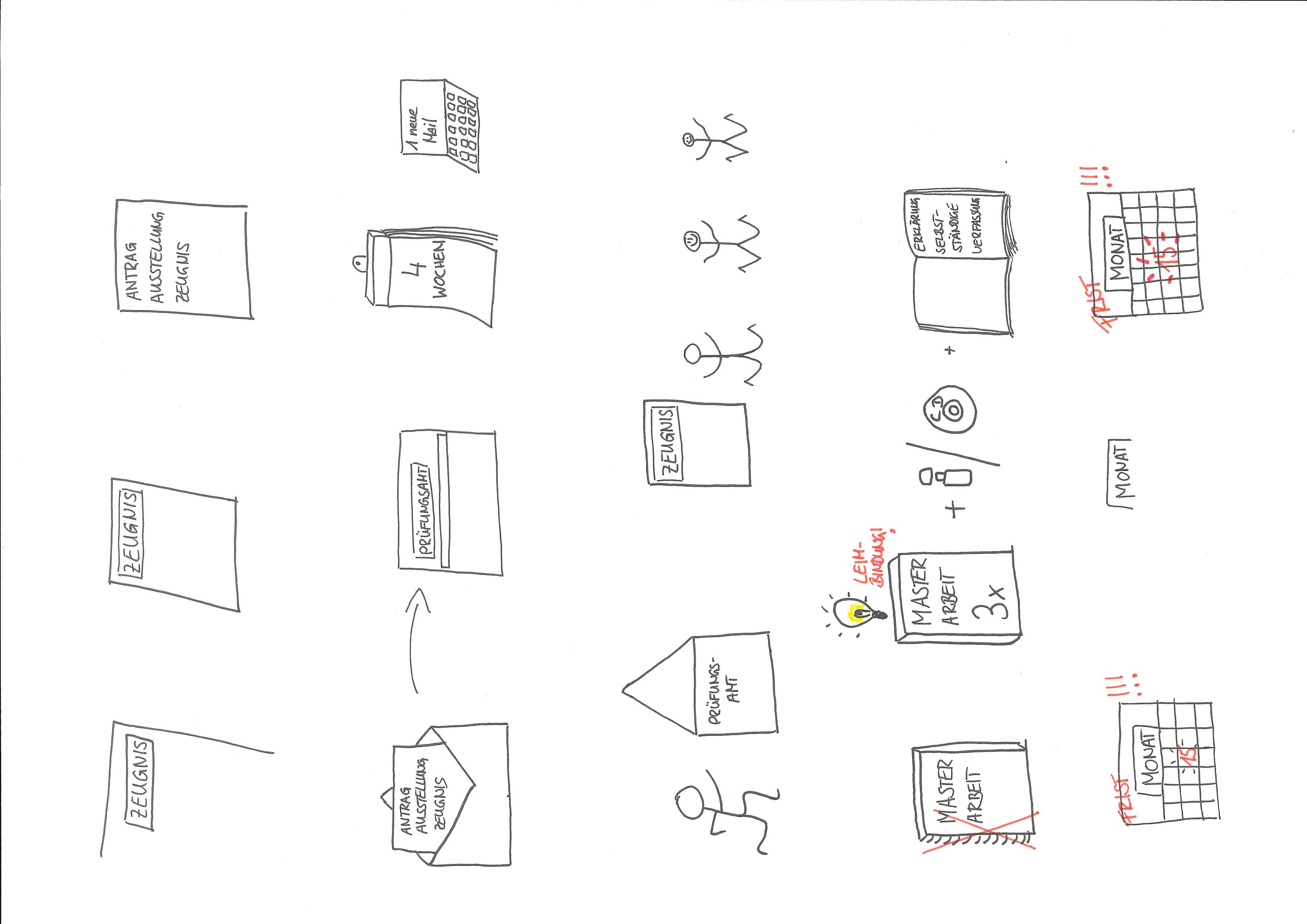 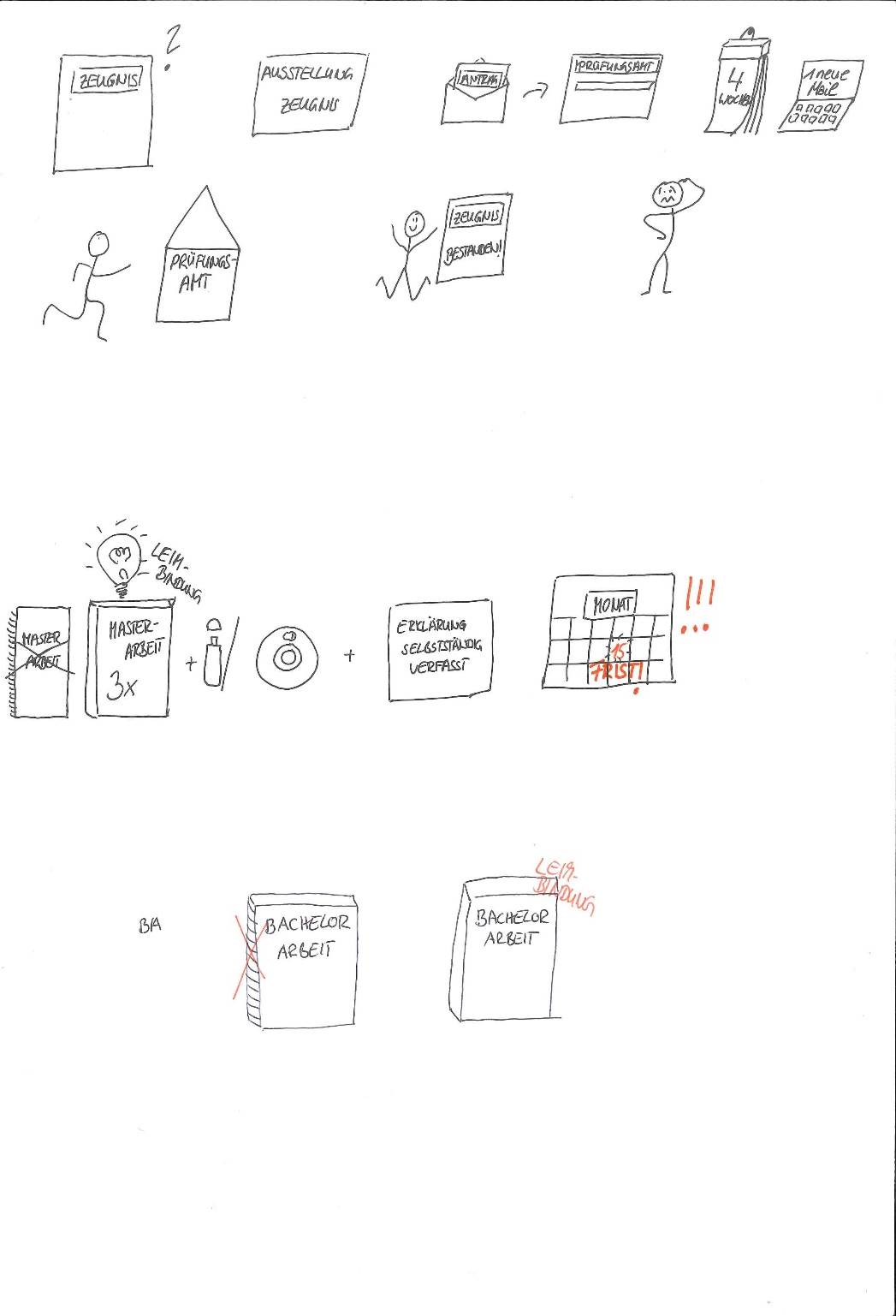 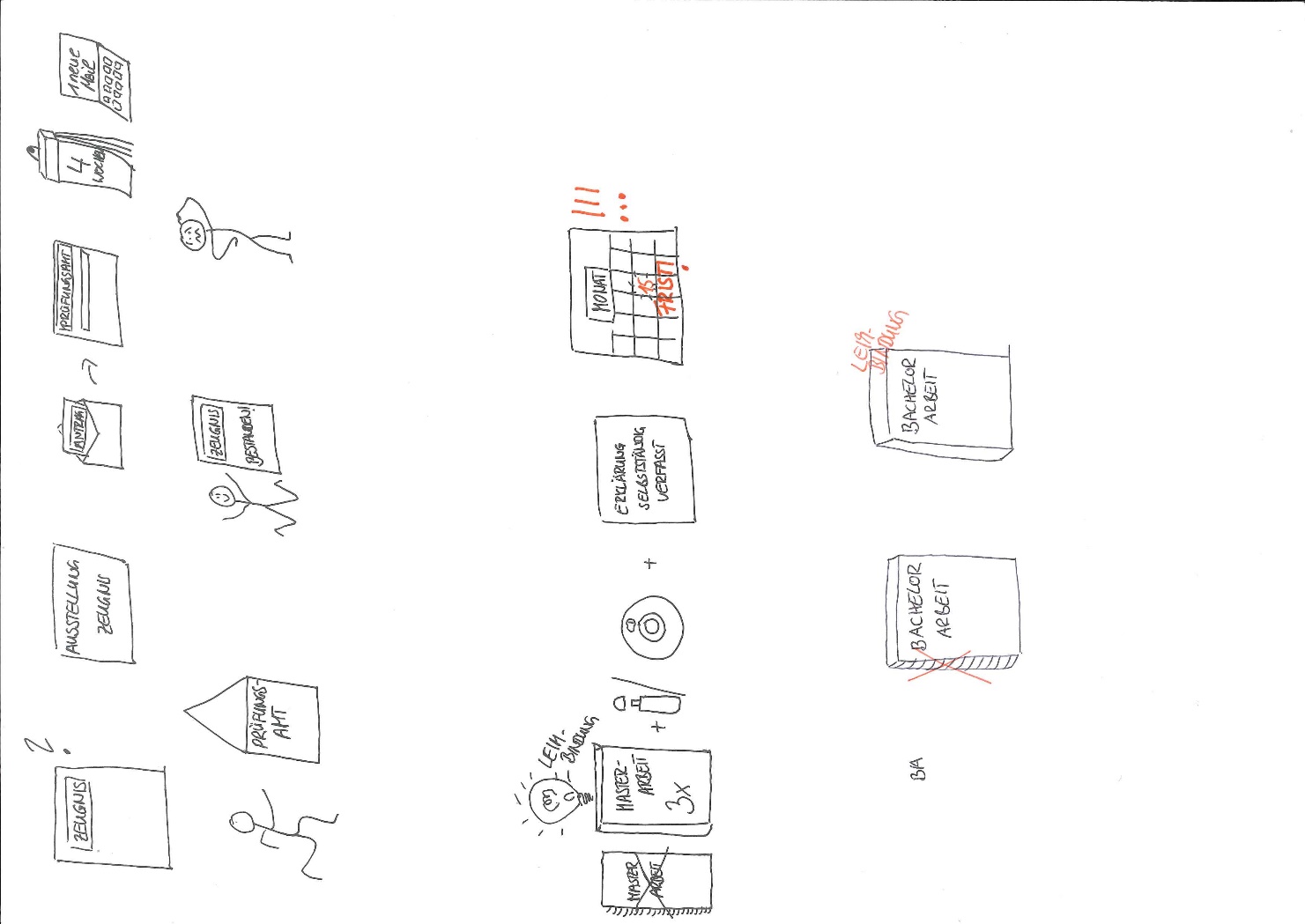 Stand: 02.02.2023
Nicht-Bestehen
Nicht-Bestehen: ungenügende Bewertung, Nicht-Abgabe oder verspätete Abgabe
Im Falle eines Nicht-Bestehens ist eine einmalige Wiederholung möglich (neues Thema!)
Der Wiederholungsantrag muss spätestens 6 Monate nach Bestandskraft des Bescheids im Prüfungsamt ein-gereicht werden
Zweimaliges Nicht-Bestehen oder Fristversäumnis: Endgültiges Nicht-Bestehen, Erlöschen des Prüfungs-anspruchs für den Studiengang
Stand: 02.02.2023
Ergänzende Hinweise
Bei der Bearbeitung des Themas ist zu beachten, dass ein Bildungsbezug hergestellt werden kann, wobeider Bildungsbezug nicht direkt aus dem Thema hervorgehen muss
Einzel-/Gruppenarbeit möglich
Verfassen in englischer/französischer Sprache (auf Antrag möglich) – in Absprache mit den Prüfer:innen. In diesem Fall ist zusätzlich eine zweiseitige Zusammenfassung und der Titel in deutscher Sprache erforderlich
Bachelor-Arbeit kann als Vorstudie zur Master-Arbeit dienen
Stand: 02.02.2023
30. Juni: Nachweis des Bachelor-Abschlusses bei vorzeitiger Masterzulassung
1. April: Beginn des Master-Studiums
31. März: Ende des Bachelor-Studiums = alle Prüfungsleistungen erbracht
15. März: letzte Möglichkeit der Abgabe der Bachelor-Arbeit
1. Dezember: letzte Anmeldemöglichkeit der Bachelor-Arbeit
Zeitplan für Masterstudium ab SoSe
15. November: Bewerbungsfrist für das Master-Studium
Stand: 02.02.2023
31. Januar: Nachweis des Bachelor-Abschlusses bei vorzeitiger Masterzulassung
1. Oktober: Beginn des Master-Studiums:
30. September: Ende des Bachelor-Studiums = alle Prüfungs-leistungen erbracht
15. September: letzte Möglichkeit der Abgabe der Bachelor-Arbeit
1. Juni: letzte Anmeldemöglichkeit der Bachelor-Arbeit
Zeitplan für Masterstudium ab WiSe
15. Mai Bewerbungsfrist für das Masterstudium
Stand: 02.02.2023
Wie komme ich an mein Zeugnis?
Bitte füllen Sie den Antrag auf Ausstellung des Zeugnisses (nach Bestehen der letzten Prüfungsleistung) aus. Die Vorlage finden Sie auf unserer Webseitehttps://www.ph-heidelberg.de/studium/im-studium/zentralespruefungsamt/formulare-downloads/

Falls im DS ein Hinweis auf zusätzliche Aktivitäten im Kontext des
       Studiums gewünscht ist, dann fügen Sie bitte Belege bei (Kopien). 

Den Antrag können Sie im SSC abgeben, in den Briefkasten des Prüfungsamts im Eingangsbereich der PH werfen oder per Post schicken.Bitte kalkulieren Sie ca. 4 Wochen Bearbeitungszeit ein.

Die Abschlussdokumente (Zeugnis, ToR, DS und Urkunde werden Ihnen zugesandt.

Sie können Sie auf Wunsch auch im SSCabholen.

Überzählige, nicht beschriebene Druck-Ausgaben sowie elektronische Medien können ggf. zurückerstattet werden – Sie erhalten in diesem Fall eine Info-Mail über das SSC
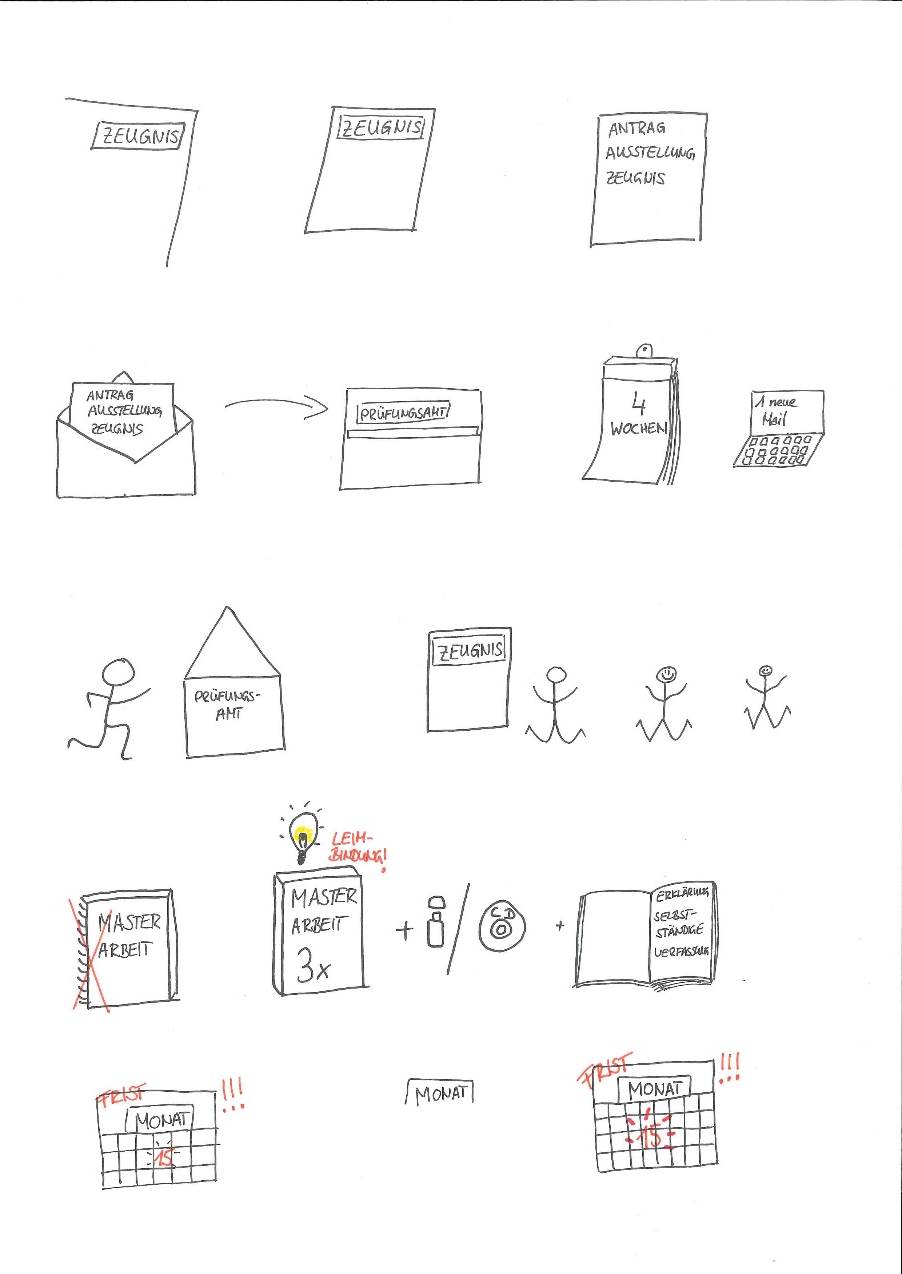 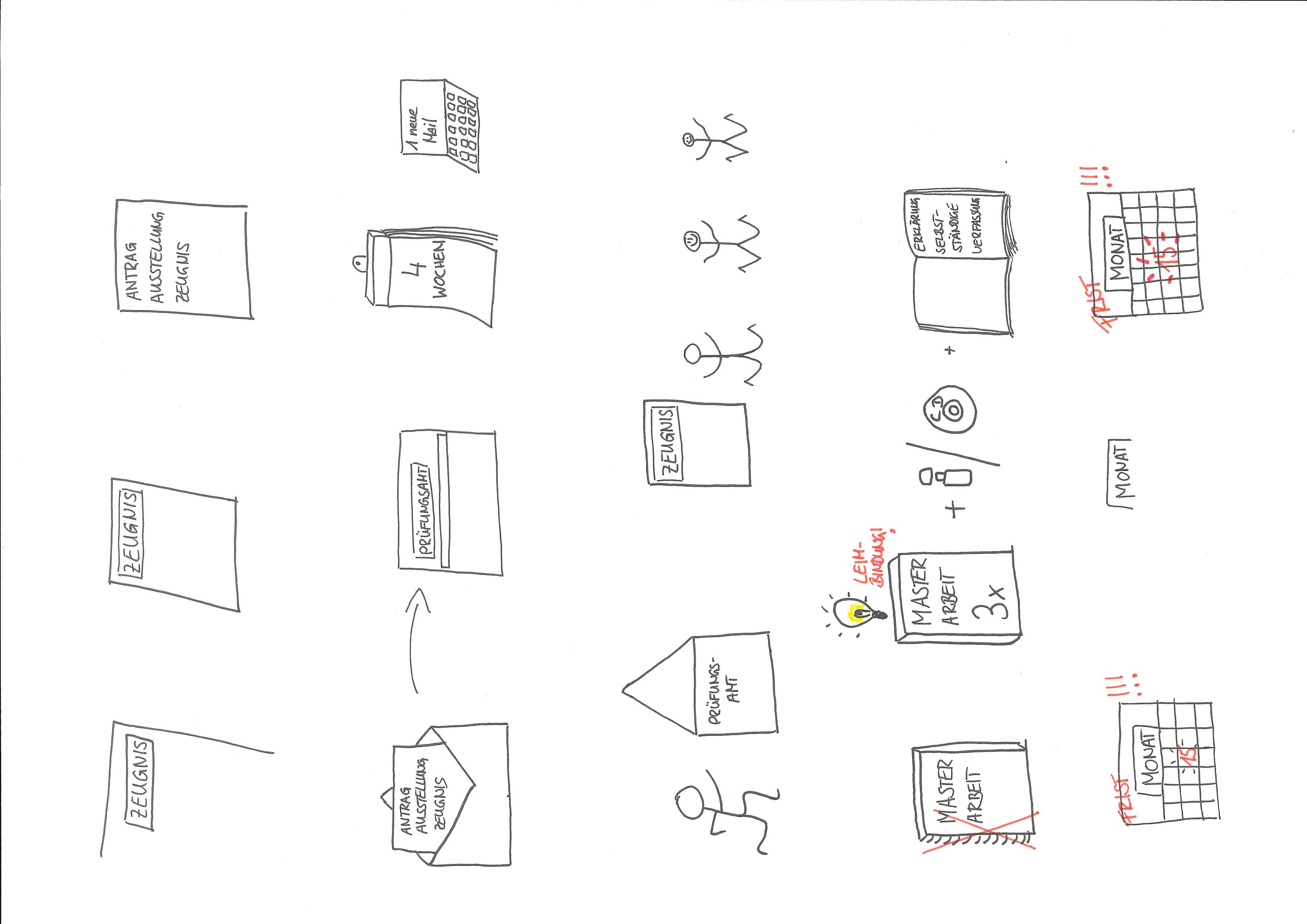 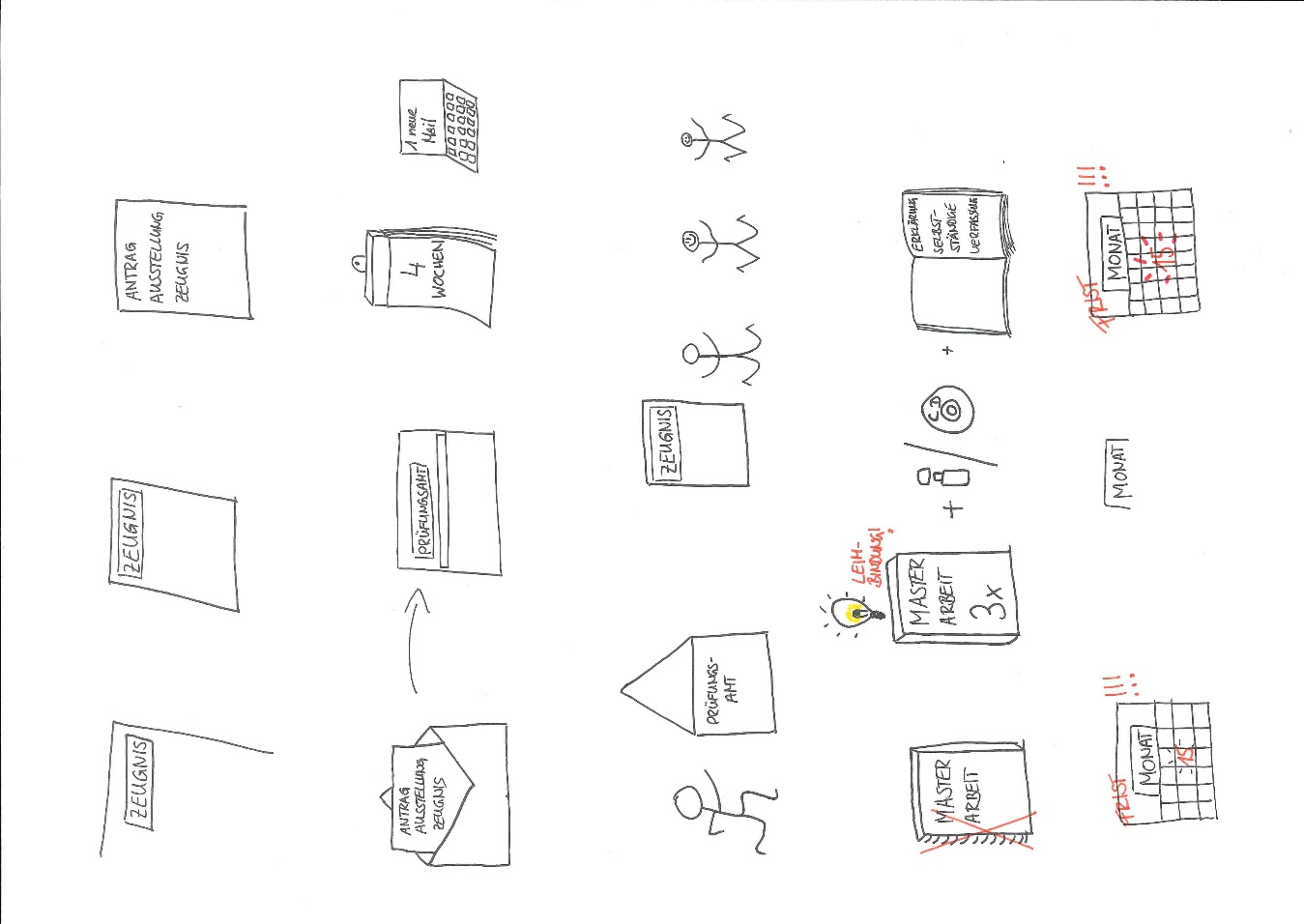 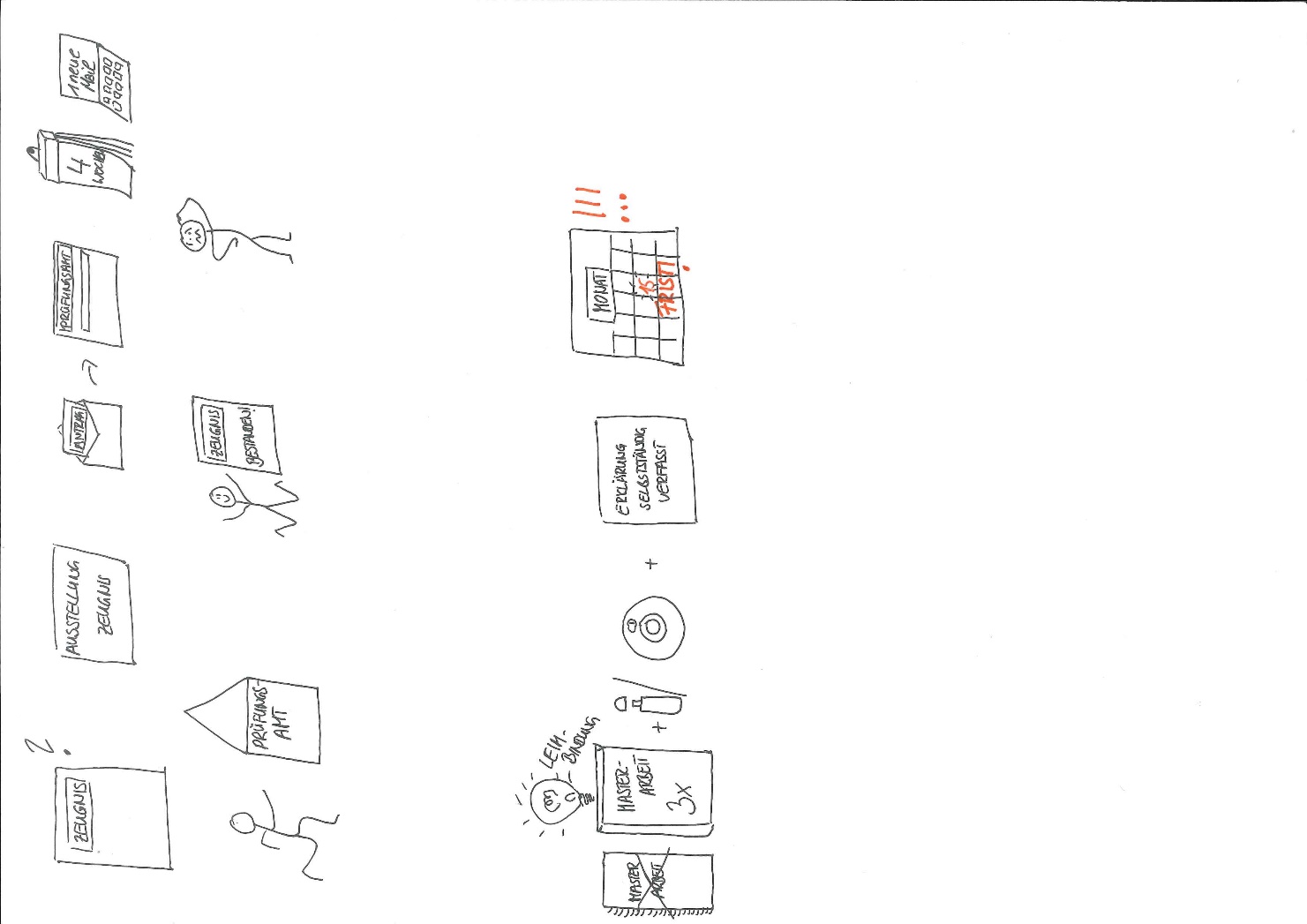 Stand: 02.02.2023
Wo kann ich das nachlesen?
In der jeweiligen Prüfungsordnung www.ph-heidelberg.de/studium/im-studium/downloadcenter 

Ansonsten finden Sie Informationen zu Anmeldung/
Anfertigung/Abgabe/Bewertung von Bachelor-Arbeiten in den lehramtsbezogenen Bachelor-Studiengängen über die folgende Seite:www.ph-heidelberg.de/studium/im-studium/zentralespruefungsamt/bachelormaster
Stand: 02.02.2023
Fragen?
Auskünfte erhalten Sie über die auf der Homepage aufgeführten Stellen:
Student Service Center (SSC)Raum 012a, Altbau/Erdgeschoss (Keplerstraße 87)
https://www.ph-heidelberg.de/studium/im-studium/ansprechpartner/student-service-center.html
Bitte beachten Sie die geänderten Öffnungszeiten in der vorlesungsfreien Zeit!!Hotline: 06221 477-555Oder per Mail: ba_lehramtsbezug@vw.ph-heidelberg.de
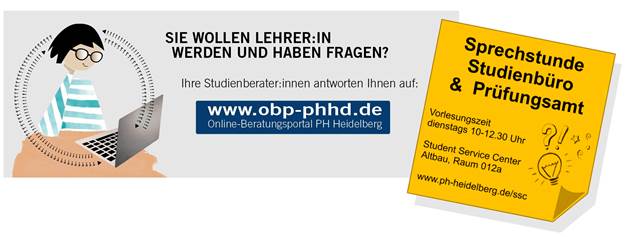 Stand: 02.02.2023
Vielen Dank!
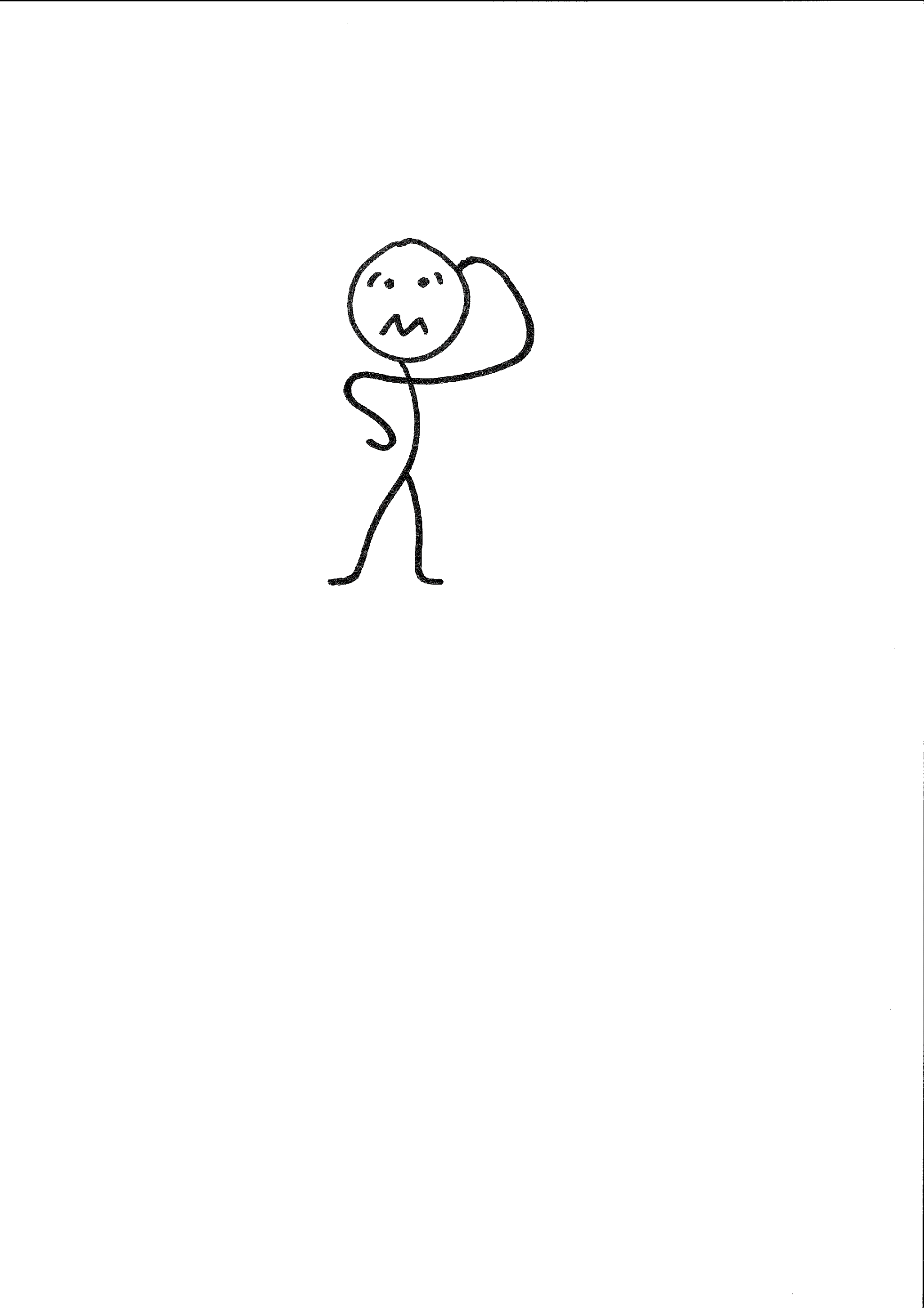 Haben Sie noch Fragen?
Stand: 02.02.2023